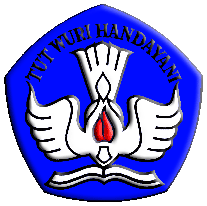 PETUNJUK PENGGUNAAN SISTEM PENGELOLAAN SERDOS ONLINEKATEGORI PENGGUNA:  penilai atasan, sejawat dan mahasiswa
TIM TEKNOLOGI INFORMASI - SERTIFIKASI DOSEN 
DIREKTORAT JENDERAL PENDIDIKAN TINGGI                                 KEMENTERIAN PENDIDIKAN NASIONAL 
2011
SISTEM PENGELOLAAN SERDOS ONLINE
Pengelolaan Data/Informasi Serdos secara online:
Pengusulan
Pengisian Deskripsi Diri
Penilaian
Dll
Alamat: http://serdos.dikti.go.id
KelOMPOK PENGGUNA SERDOS ONLINE
Peserta (Dosen yang disertifikasi, DYS)
Perguruan Tinggi Pengusul (PTU)
Perguruan Tinggi Penilai Sertifikasi (PTPS)
Manajemen Dikti
Administrator
Pejabat
Mahasiswa sebagai Penilai Persepsional
Sejawat sebagai Penilai Persepsional
Asesor sebagai Penilai Persepsional
PERAN Penilai
Melakukan penilaian persepsional terhadap DYS
SERDOS ONLINE UNTUK PenilaiHalaman MUKA
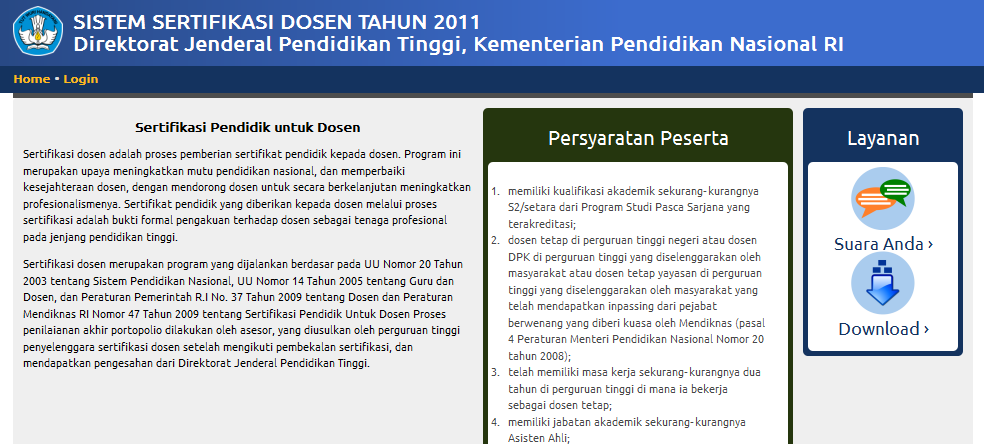 SERDOS ONLINE UNTUK PenilaiMENU SUARA ANDA (1)
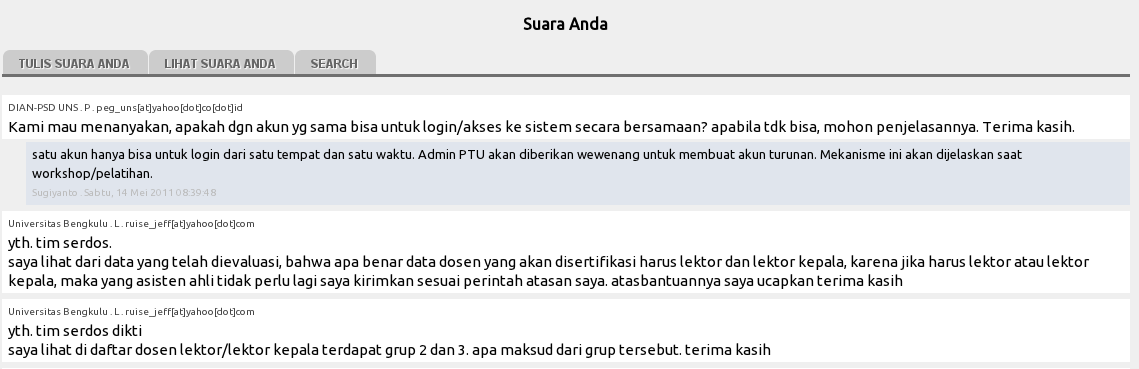 SERDOS ONLINE UNTUK penilaiMENU SUARA ANDA (2)
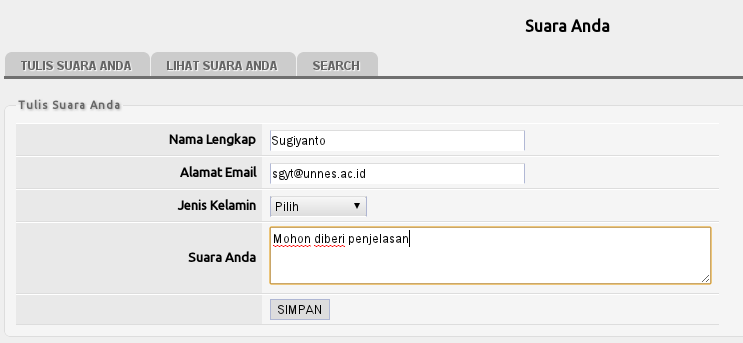 SERDOS ONLINE UNTUK penilaiMENU SUARA ANDA (3)
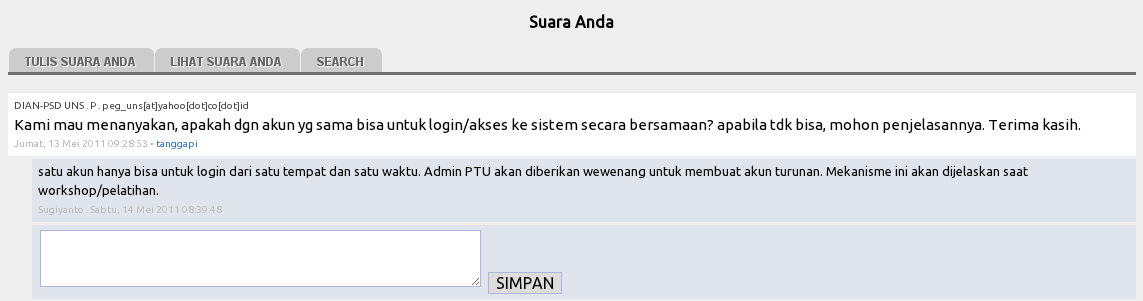 SERDOS ONLINE UNTUK penilaiMENU LOGIN
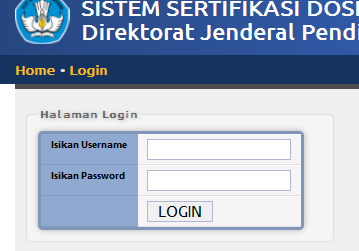 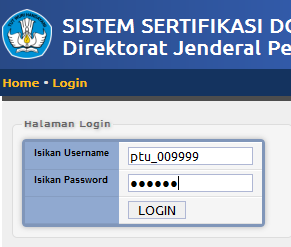 SERDOS ONLINE UNTUK PenilaiMENU UBAH PASSWORD
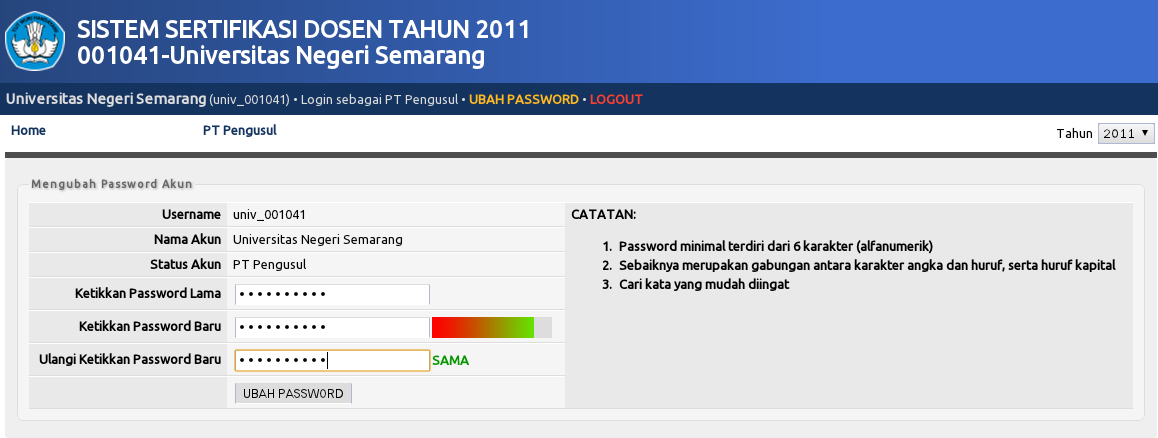 SERDOS ONLINE UNTUK Penilai atasanMENU sistem administrasi penilai atasan
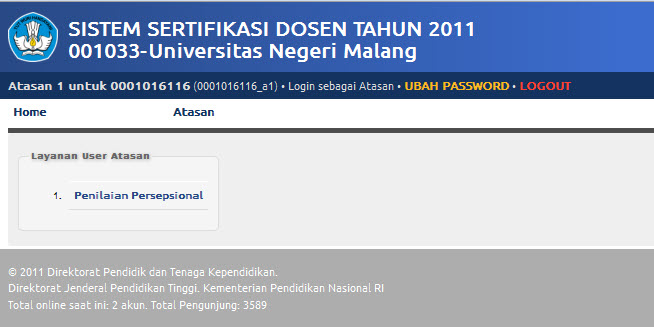 SERDOS ONLINE UNTUK Penilai atasanHalaman Penugasan Penilaian Persepsional oleh atasan
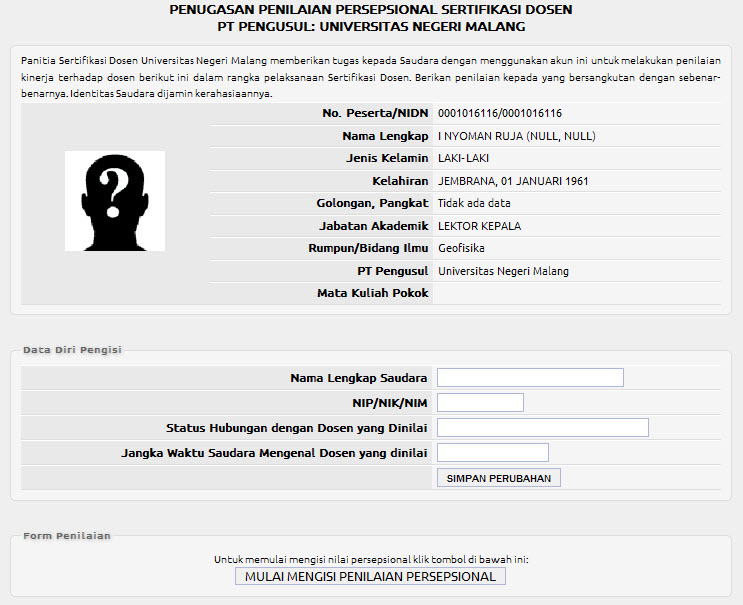 Untuk menyimpan data diri penilai
Klik disini untuk mulai mengisi penilaian persepsional
SERDOS ONLINE UNTUK Penilai atasanHalaman pengisian Penilaian Persepsional oleh atasan
Ada empat (4) kompetensi dalam penilaian persepsional:
Kompetensi Pedagogik,
Kompetensi Profesional,
Kompetensi Kepribadian, dan
Kompetensi Sosial.
SERDOS ONLINE UNTUK Penilai atasanHalaman pengisian Penilaian Persepsional oleh atasan
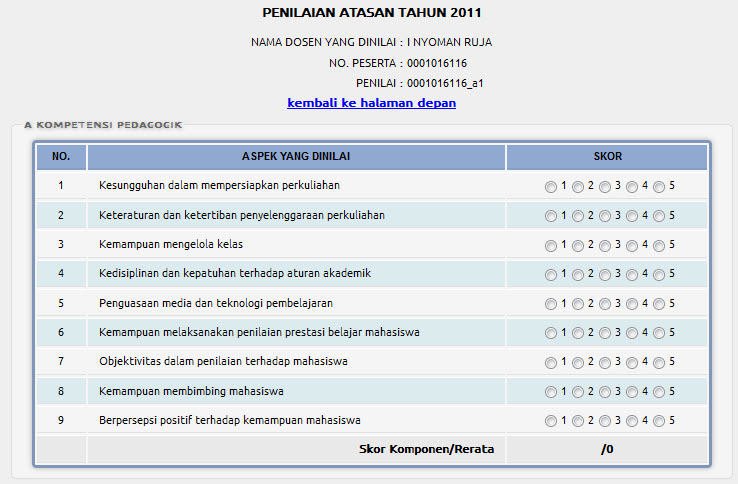 SERDOS ONLINE UNTUK Penilai atasanHalaman pengisian Penilaian Persepsional oleh atasan
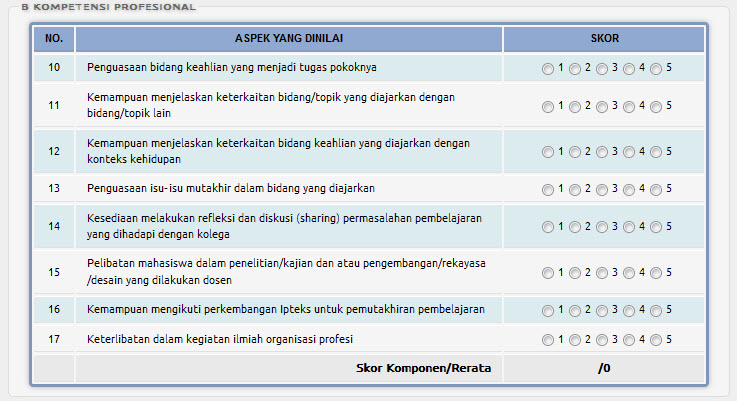 SERDOS ONLINE UNTUK Penilai atasanHalaman pengisian Penilaian Persepsional oleh atasan
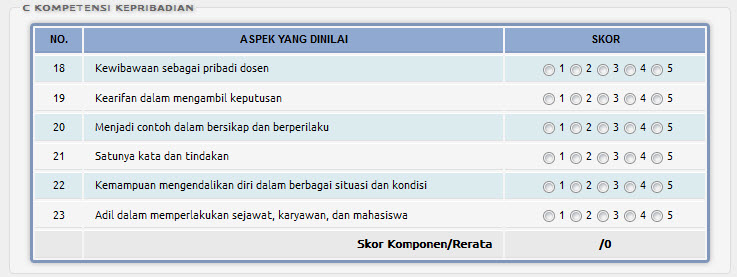 SERDOS ONLINE UNTUK Penilai atasanHalaman pengisian Penilaian Persepsional oleh atasan
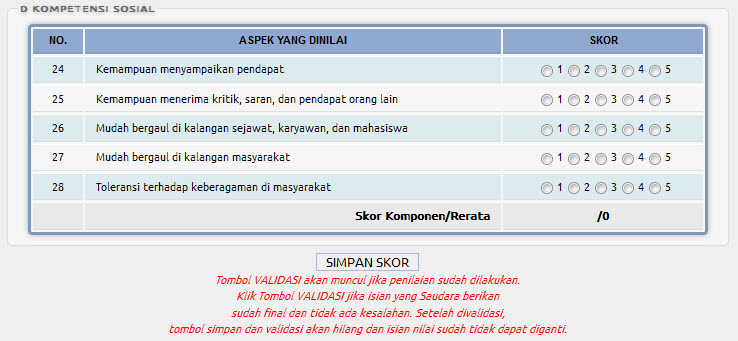 Jika masih ada kesalahan dalam pemberian nilai
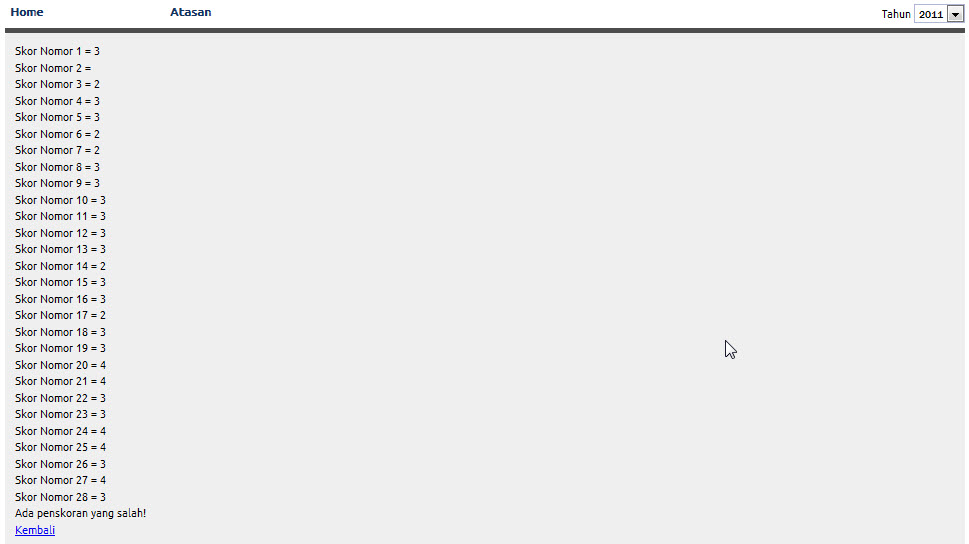 Klik kembali untuk mengulang pengisian penilaian persepsional
SERDOS ONLINE UNTUK Penilai atasanHalaman pengisian Penilaian Persepsional oleh atasan
Klik VALIDASI jika penilaian sudah FINAL
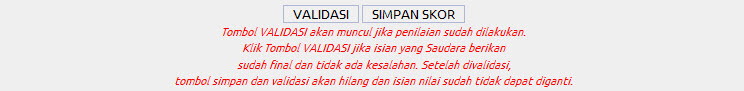 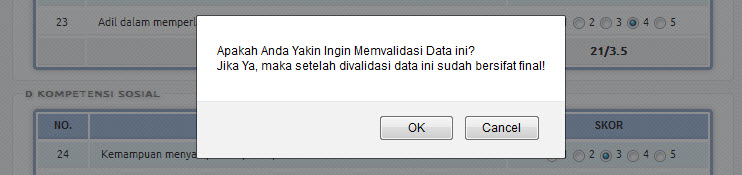 Tombol validasi dan simpan skor akan hilang dan penilaian TIDAK dapat diubah lagi
SERDOS ONLINE UNTUK Penilai atasanHalaman pengisian Penilaian Persepsional oleh atasan
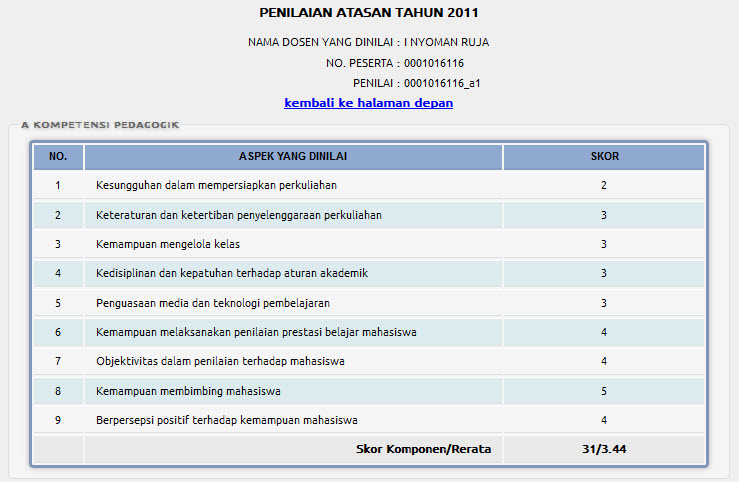 SERDOS ONLINE UNTUK Penilai sejawatMENU sistem administrasi penilai sejawat
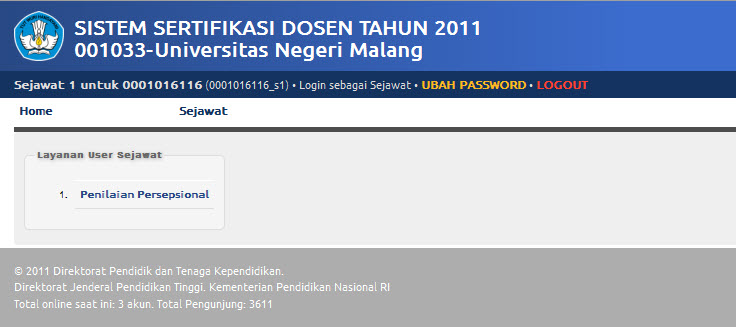 SERDOS ONLINE UNTUK Penilai sejawatHalaman Penugasan Penilaian Persepsional oleh sejawat
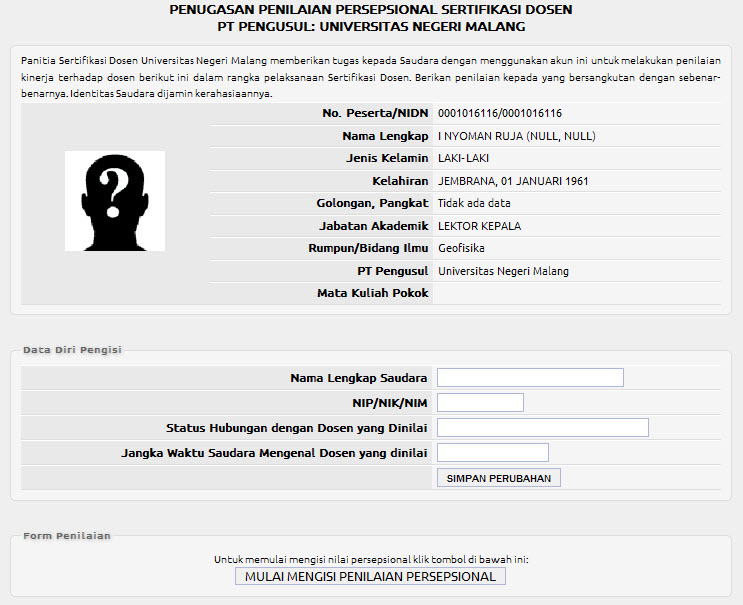 Untuk menyimpan data diri penilai
Klik disini untuk mulai mengisi penilaian persepsional
SERDOS ONLINE UNTUK Penilai sejawatHalaman pengisian Penilaian Persepsional oleh sejawat
Ada empat (4) kompetensi dalam penilaian persepsional:
Kompetensi Pedagogik,
Kompetensi Profesional,
Kompetensi Kepribadian, dan
Kompetensi Sosial.
SERDOS ONLINE UNTUK Penilai sejawatHalaman pengisian Penilaian Persepsional oleh sejawat
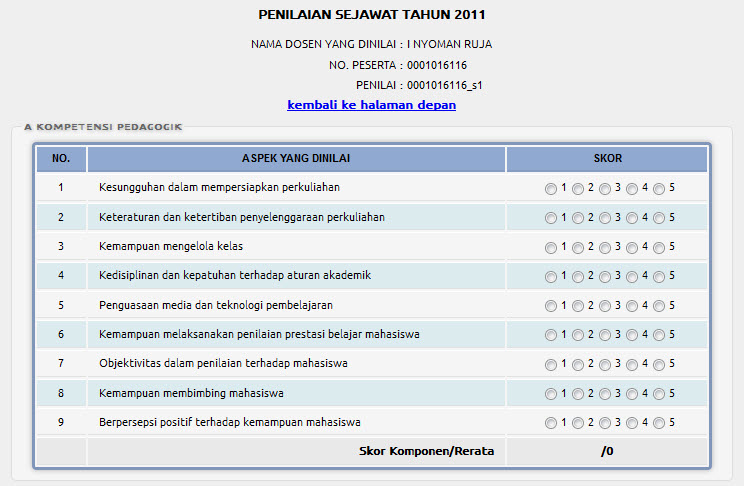 SERDOS ONLINE UNTUK Penilai sejawatHalaman pengisian Penilaian Persepsional oleh sejawat
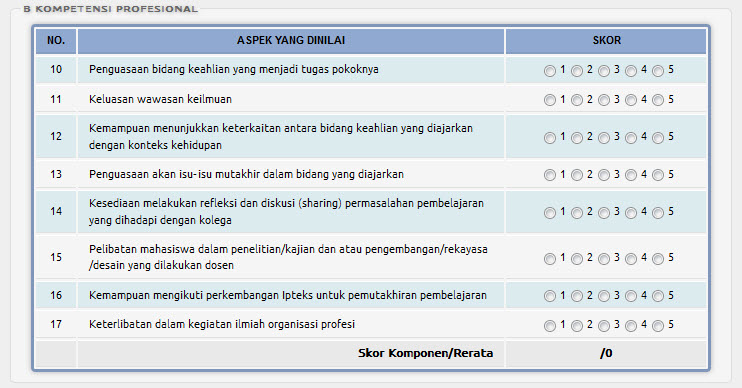 SERDOS ONLINE UNTUK Penilai sejawatHalaman pengisian Penilaian Persepsional oleh sejawat
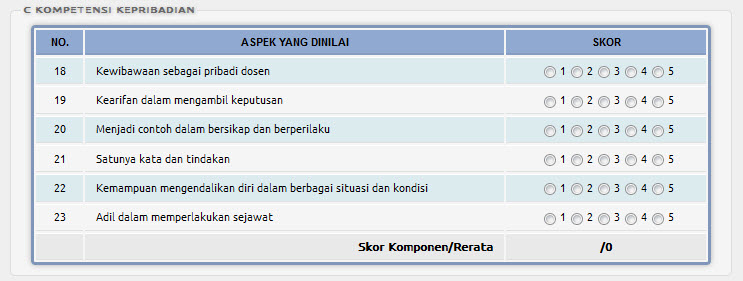 SERDOS ONLINE UNTUK Penilai sejawatHalaman pengisian Penilaian Persepsional oleh sejawat
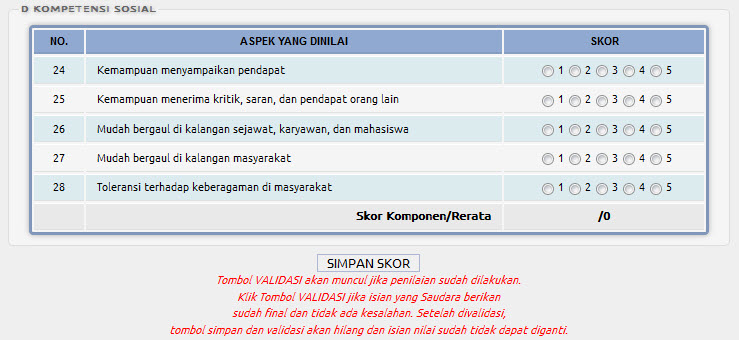 Jika masih ada kesalahan dalam pemberian nilai
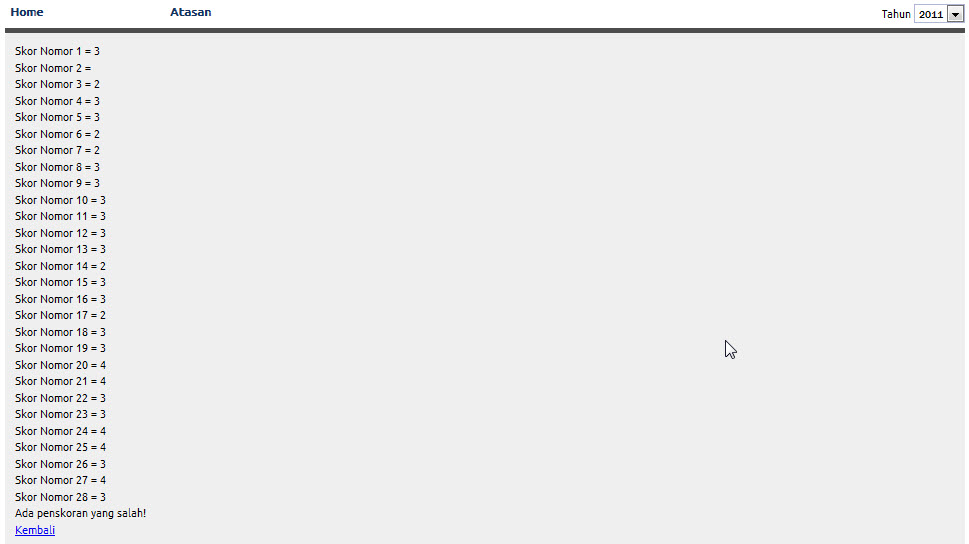 Klik kembali untuk mengulang pengisian penilaian persepsional
SERDOS ONLINE UNTUK Penilai sejawatHalaman pengisian Penilaian Persepsional oleh sejawat
Klik VALIDASI jika penilaian sudah FINAL
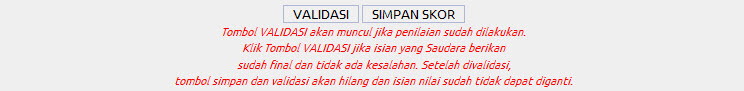 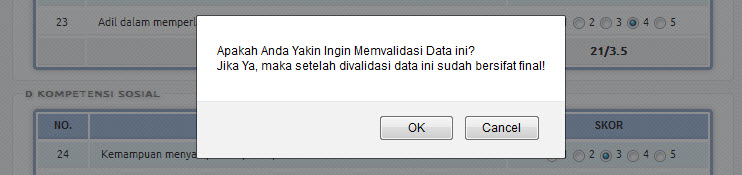 Tombol validasi dan simpan skor akan hilang dan penilaian TIDAK dapat diubah lagi
SERDOS ONLINE UNTUK Penilai sejawatHalaman pengisian Penilaian Persepsional oleh sejawat
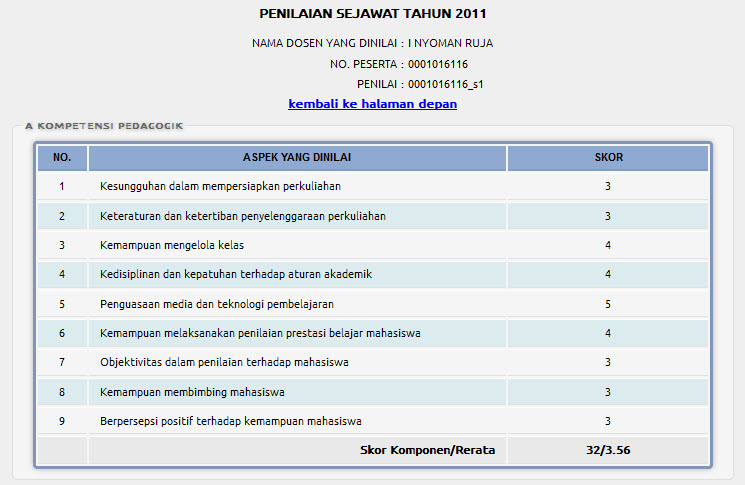 SERDOS ONLINE UNTUK Penilai mahasiswaMENU sistem administrasi penilai mahasiswa
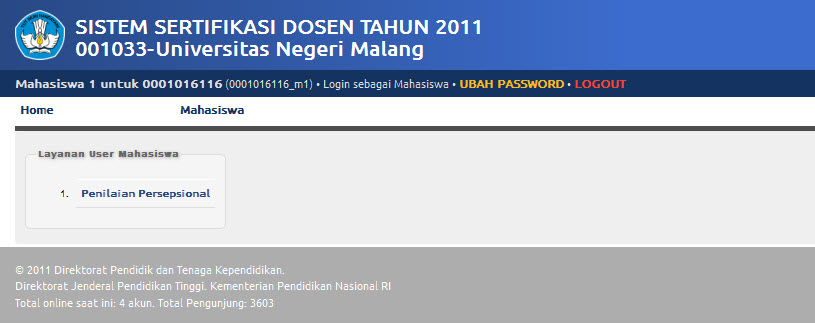 SERDOS ONLINE UNTUK Penilai mahasiswaHalaman Penugasan Penilaian Persepsional oleh mahasiswa
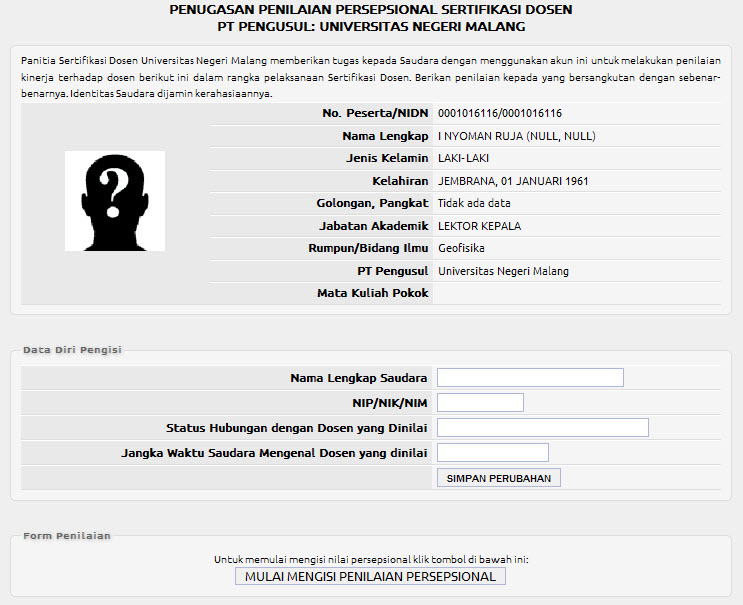 Untuk menyimpan data diri penilai
Klik disini untuk mulai mengisi penilaian persepsional
SERDOS ONLINE UNTUK Penilai mahasiswaHalaman pengisian Penilaian Persepsional oleh mahasiswa
Ada empat (4) kompetensi dalam penilaian persepsional:
Kompetensi Pedagogik,
Kompetensi Profesional,
Kompetensi Kepribadian, dan
Kompetensi Sosial.
SERDOS ONLINE UNTUK Penilai mahasiswaHalaman pengisian Penilaian Persepsional oleh mahasiswa
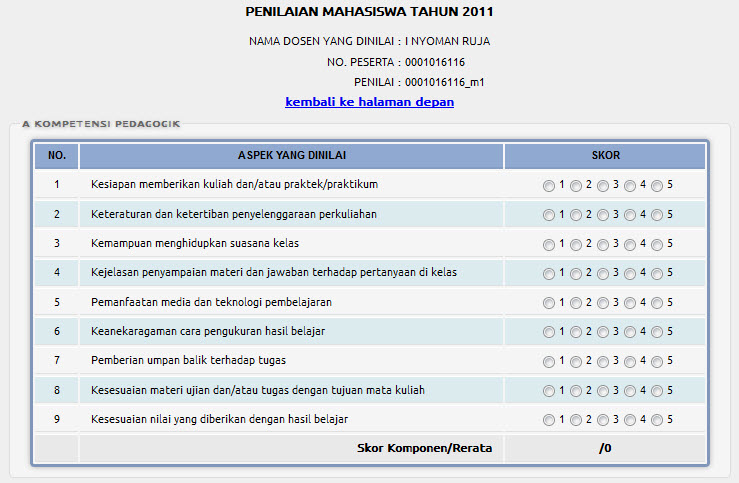 SERDOS ONLINE UNTUK Penilai mahasiswaHalaman pengisian Penilaian Persepsional oleh mahasiswa
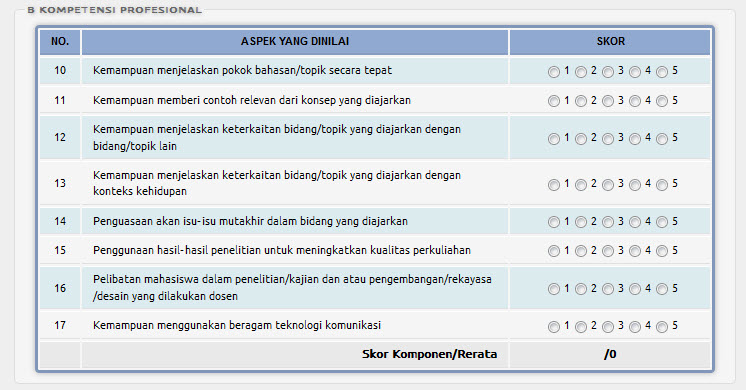 SERDOS ONLINE UNTUK Penilai mahasiswaHalaman pengisian Penilaian Persepsional oleh mahasiswa
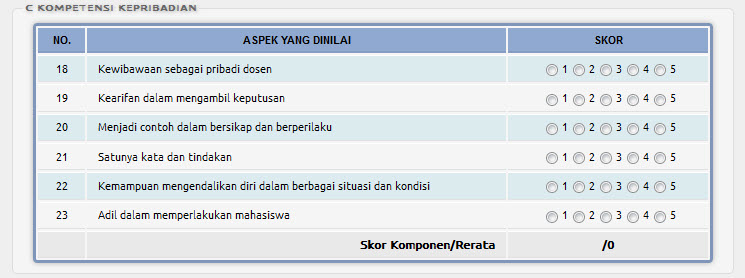 SERDOS ONLINE UNTUK Penilai mahasiswaHalaman pengisian Penilaian Persepsional oleh mahasiswa
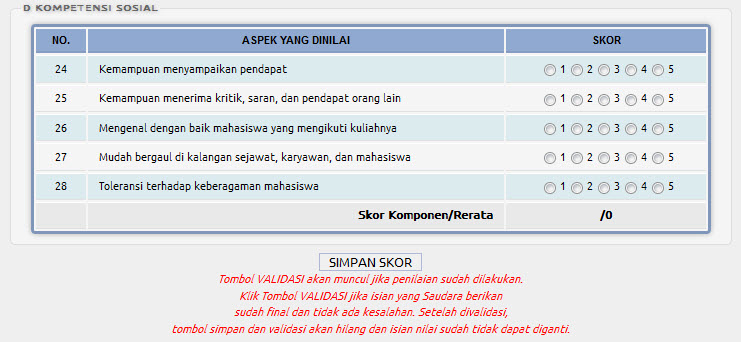 Jika masih ada kesalahan dalam pemberian nilai
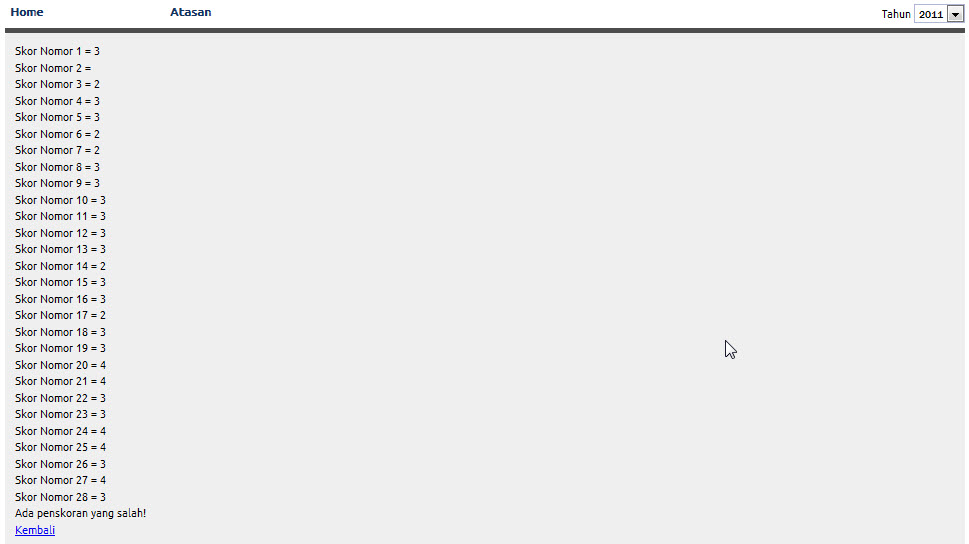 Klik kembali untuk mengulang pengisian penilaian persepsional
SERDOS ONLINE UNTUK Penilai mahasiswaHalaman pengisian Penilaian Persepsional oleh mahasiswa
Klik VALIDASI jika penilaian sudah FINAL
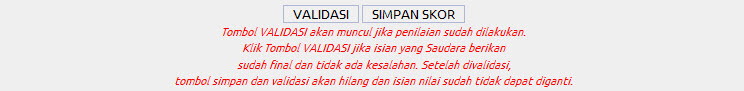 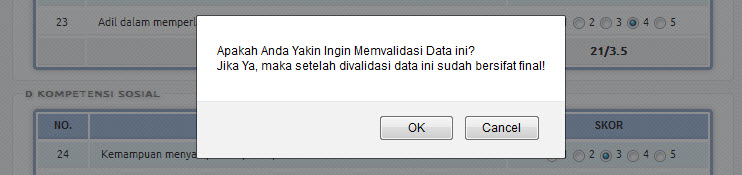 Tombol validasi dan simpan skor akan hilang dan penilaian TIDAK dapat diubah lagi
SERDOS ONLINE UNTUK Penilai mahasiswaHalaman pengisian Penilaian Persepsional oleh mahasiswa
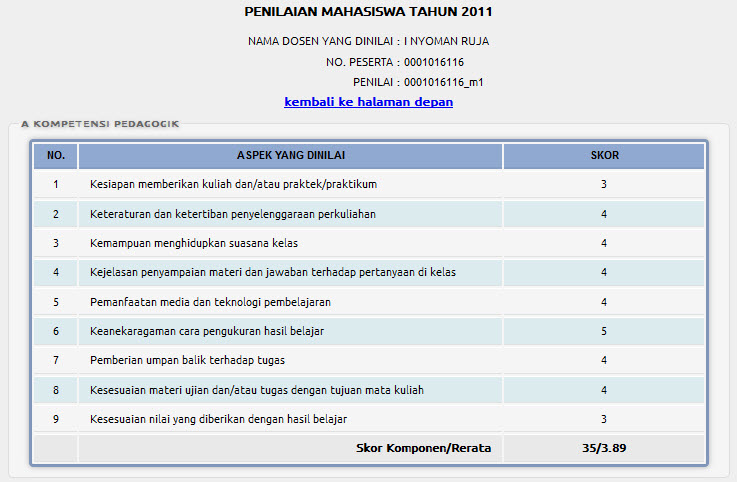 TERIMA KASIH
SELAMAT BERKARYA